কোরোনার মহামারীতে শিক্ষা হবে বাড়ীতে
সবাইকে স্বাগতম
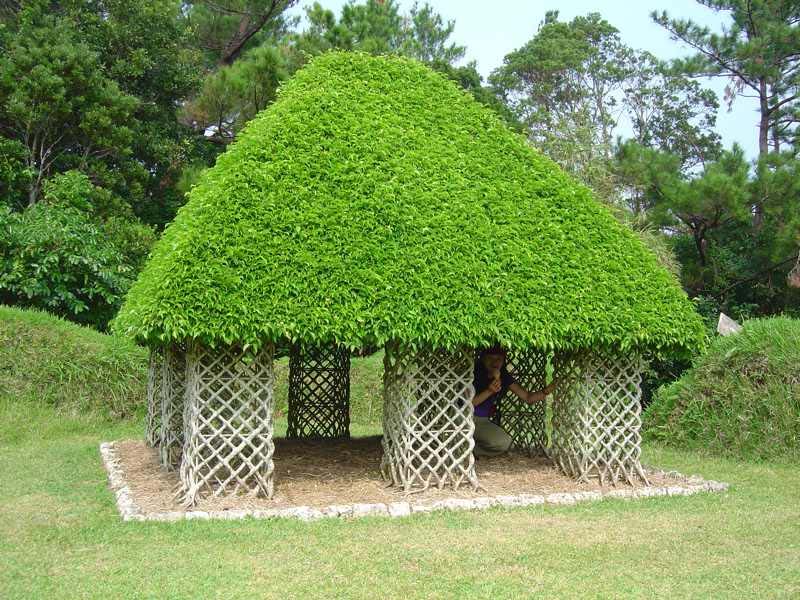 পাঠ পরিচিতি
শিক্ষক পরিচিতি
মোহাম্মদ ইয়াদ আলী 
সহকারী শিক্ষক 
শিবালয় কেন্দ্রীয় আদর্শ সরকারি প্রাথমিক বিদ্যালয়
শিবালয়, মানিকগঞ্জ।
মোবাইল : 01714836653
শ্রেণি-পঞ্চম 
      বিষয়: প্রাথমিক বিজ্ঞান,
অধ্যায়: ৬ষ্ঠ, 
পাঠ্যাংশ : কোন কোন খাদ্য কম খাওয়া উচিত?
সময়: ২০ মিনিট,    তারিখ :০৯/০৬/২০২০
ভিডিও
আজকের পাঠে আমরা পড়বো
কোন কোন খাদ্য  আমাদের কম খাওয়া উচিত?
শিখনফল
৮.৩.১ কৃত্রিম রং ব্যবহার করা খাদ্যের নাম বলতে পারবে।
৮.৩.২ যেসব খাদ্যে রাসায়নিক দ্রব্য মেশানো হয় তার নাম 
          বলতে পারবে। 
৮.৩.৩ খাদ্যে কৃত্রিম রং ও রাসায়নিক দ্রব্যের ব্যবহারের   
          ক্ষতিকর দিক বর্ণনা করতে পারবে। 
৮.৩.৪ রাসায়নিক দব্য ব্যবহার করে ফল পাকানোর অপকারিতা 
          বর্ণনা করতে পারবে। 
৮.৪.১ জাঙ্ক ফুড (Junk Food)  দেহের জন্য ক্ষতিকর তা 
         বলতে পারবে।
স্বাস্থ্য সম্মত খাদ্য  বলতে কি বুঝায়?
যে খাদ্যে পরিমানমতো পুষ্টি উপাদান রয়েছে তাকে স্বাস্থ্য সম্মত খাদ্য বলে।
স্বাস্থ্য সম্মত খাবার
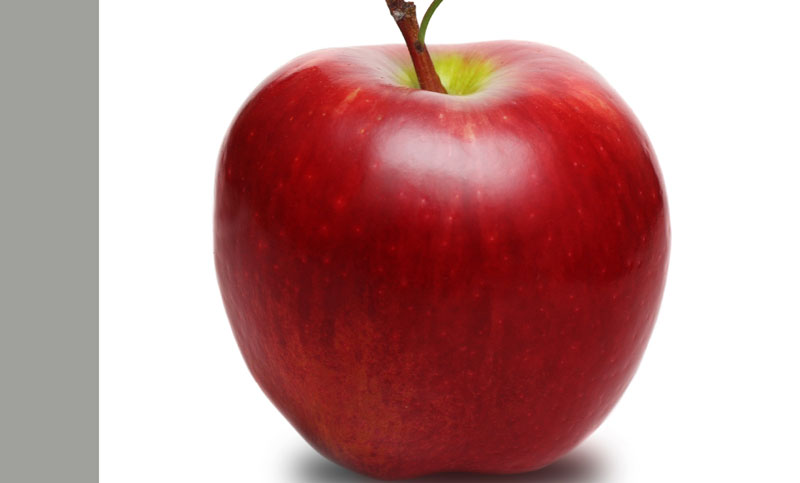 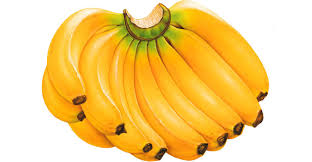 আপেল
কলা
স্বাস্থ্য সম্মত খাবার
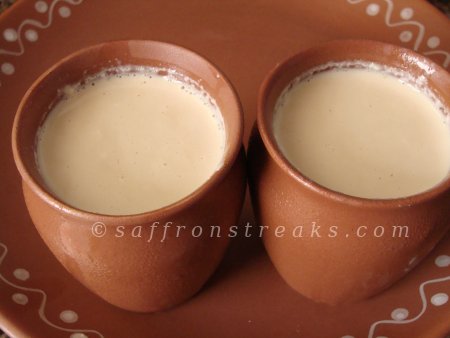 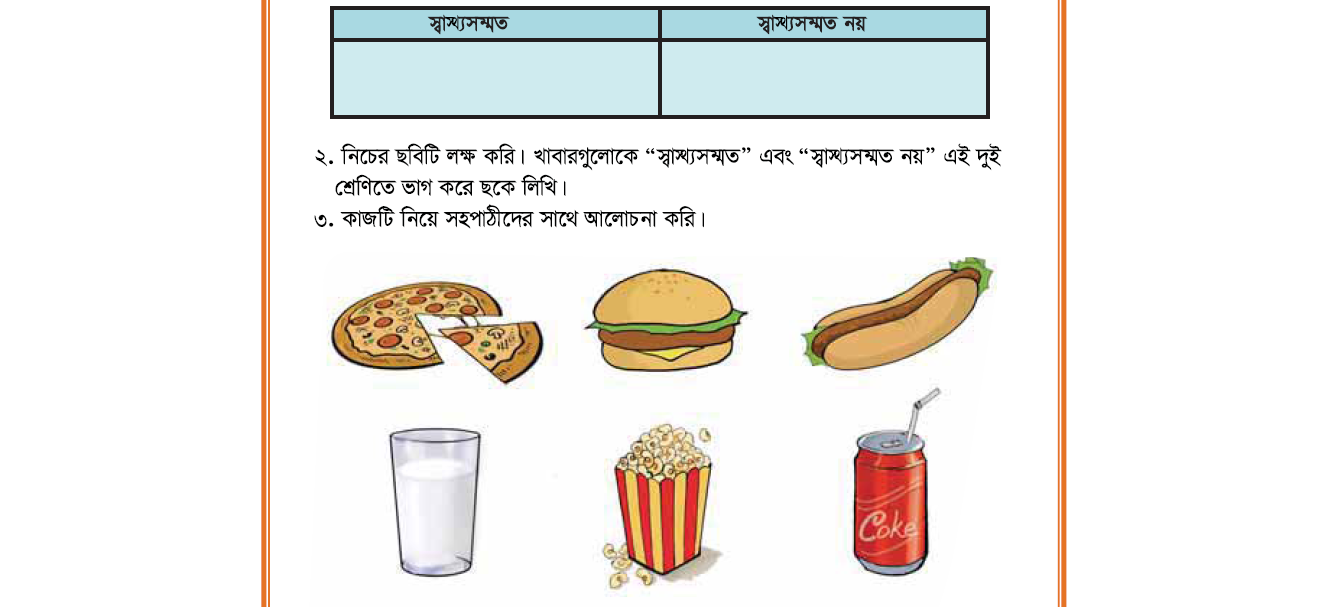 দুধ
দই
স্বাস্থ্য সম্মত খাবার
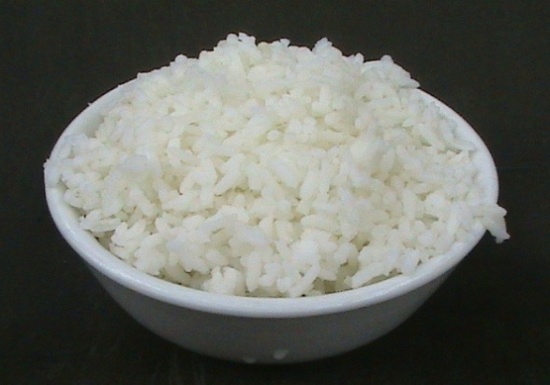 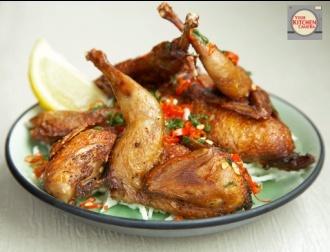 মাংস
ভাত
স্বাস্থ্য সম্মত খাবার সমূহ
কৃত্রিম  রং ও রাসায়নিক পদার্থ মেশানো খাদ্য কি?
খাদ্যকে লোভনীয় ও আকর্ষণীয়  করতে খাদ্যে যে কৃত্রিম রং ও রাসায়নিক পদার্থ মেশানো হয় তাকে কৃত্রিম রং ও রাসায়নিক পদার্থ মেশানো খাদ্য বলে।
কৃত্রিম রং মেশানো খাবার
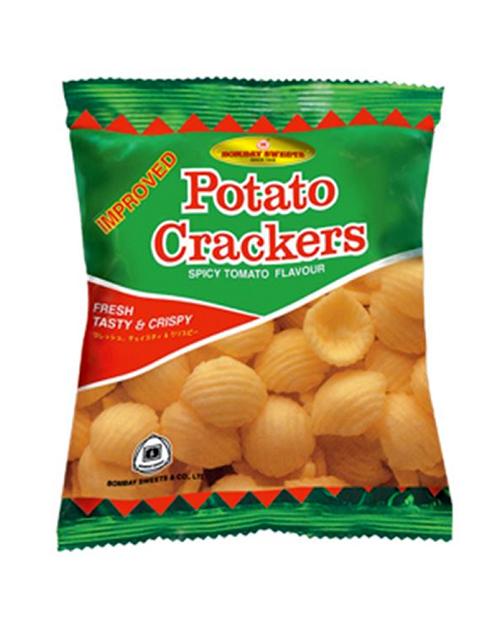 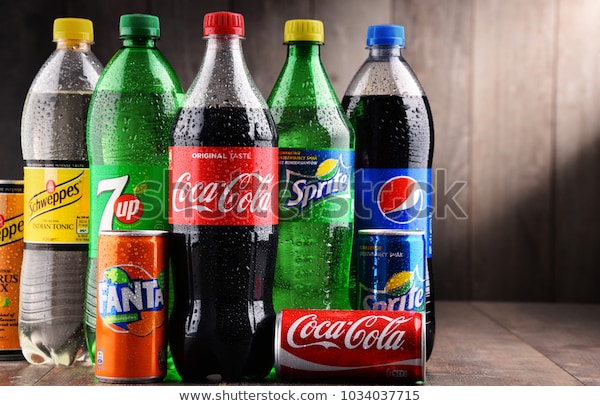 কোমল পানীয়
পটেটো চিপস
স্বাস্থ্য সম্মত নয় খাবার
কৃত্রিম রং মেশানো খাবার
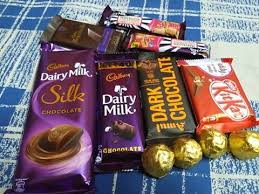 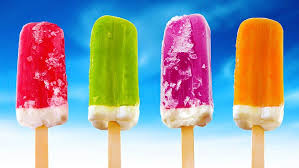 চকলেট
আইসক্রিম
কৃত্রিম রং মেশানো খাবার
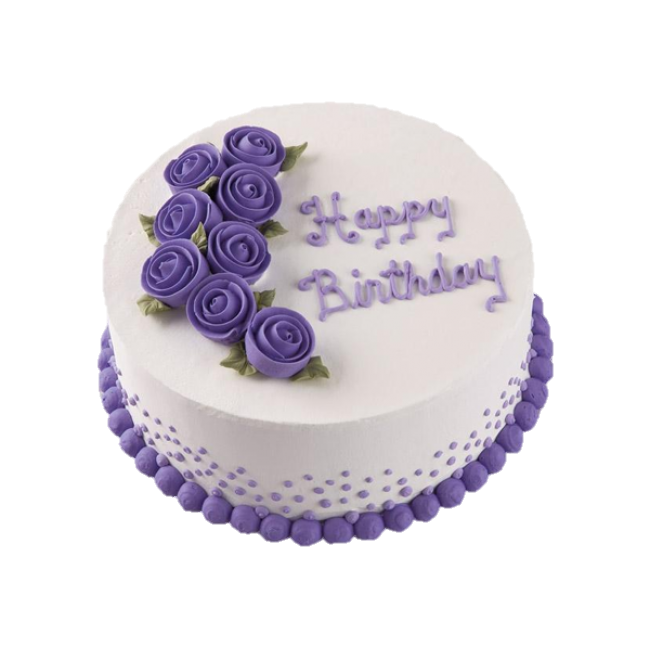 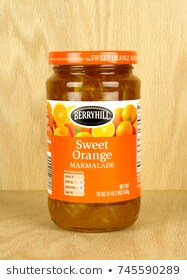 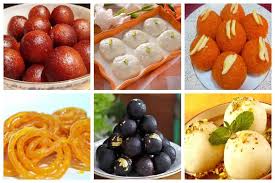 জেলি
কেক
মিষ্টি
কৃত্রিম রং মেশানো খাবার
রোগ সমূহ
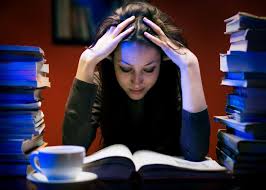 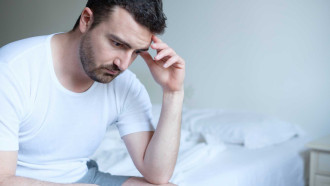 অস্থিরতা
অমনোযোগিতা
রোগ সমূহ
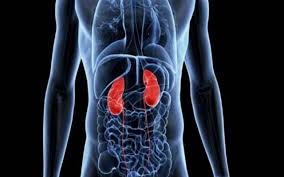 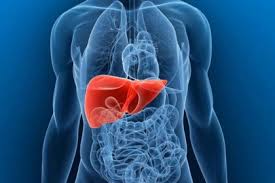 যকৃতের রোগ
বৃক্কের রোগ
রোগ সমূহ
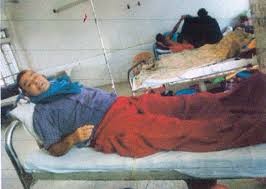 ক্যান্সার
রোগ সমূহ
জাঙ্ক ফুড বলতে কি বুঝি?
যে সকল খাদ্যে চিনি, লবন ও অত্যধিক চর্বি থাকে উহা জাঙ্ক ফুড।
জাঙ্ক ফুড
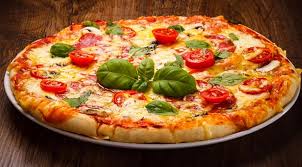 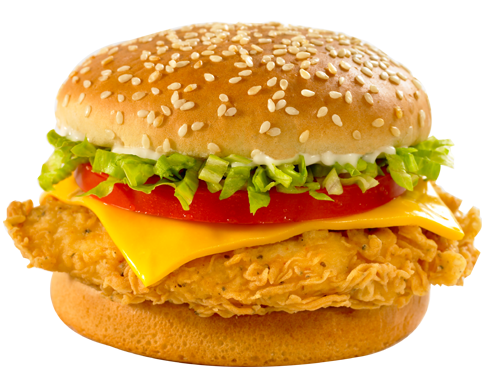 পিজা
বার্গার
জাঙ্ক ফুড
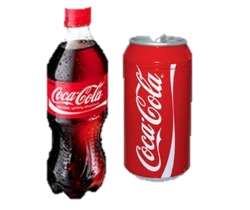 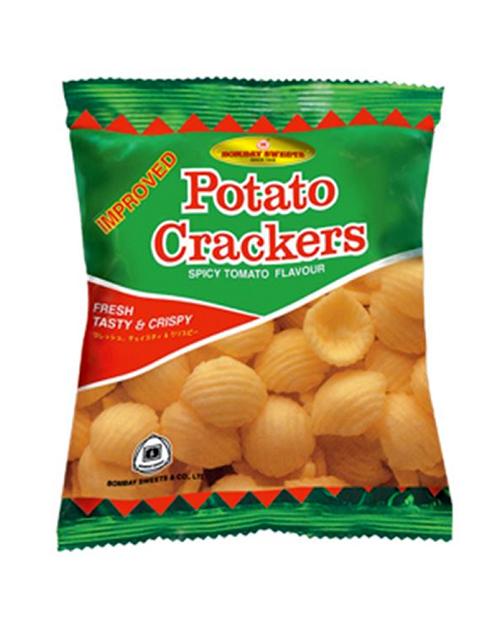 কোমল পানীয়
পটেটো চিপস
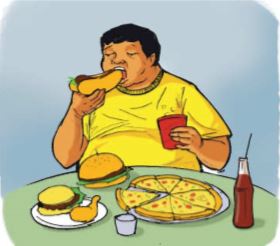 অতিরিক্ত জাঙ্কফুড খাওয়ার ফলে মুটিয়ে হয়ে যাওয়া
জাঙ্কফুড খাওয়ার ফলে মোটা হয়ে যায়
দলীয় কাজ
পাঠ্য বইয়ের ৪১ ও ৪২ নং পৃষ্ঠা বের কর
মূল্যায়ন
জাঙ্ক ফুডের ৪ টি উদাহরণ দাও।
বাড়ির কাজ
স্বাস্থ্যসম্মত নয় এমন খাবার খেলে যে সকল 
রোগ হয় তার নাম লিখে নিয়ে আসবে
অমনোযোগিতা
অস্থিরতা 
   বৃক্কের রোগ 
       যকুতের রোগ 
ক্যান্সার
বাড়ির পড়া
স্বাস্থ্যসম্মত ও স্বাস্থ্যসম্মত নয় খাবার গুলো পার্থক্য কর।
সবাইকে ধন্যবাদ
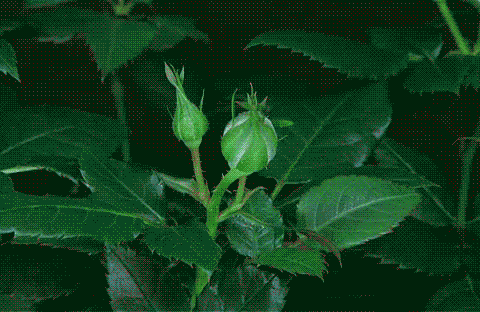